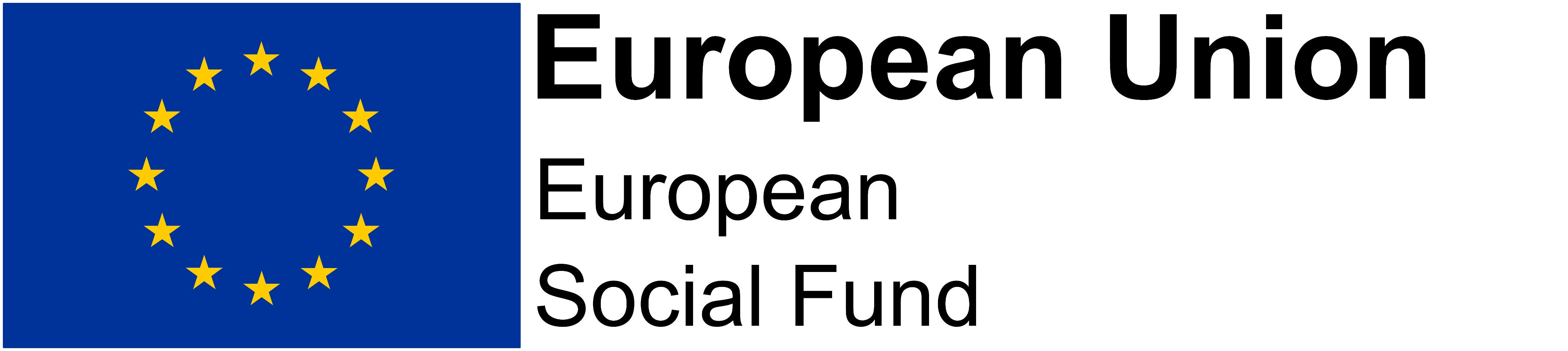 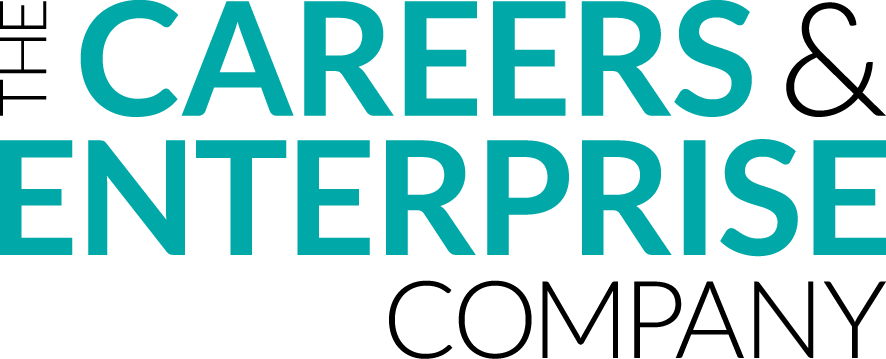 London Career HubsClare Ludlow – Principal Project OfficerGLA Careers
The London Picture
In London, only 57% of graduates represented in City graduate schemes come from state schools compared to 91% across the nation
Young people with SEND are twice as likely to be NEET
In London’s construction sector, only 4% are young black men, yet young black men make up over 20% of London’s population
The creative industries are the fastest growing sector in London with 1 in 6 jobs related to it
The Mayor is committed to a Carbon Neutral City by 2030 –  the Green Economy is a growing sector in London
Only 19% of engineering students are female
Data shows that transitions for students from PRUs/APs is significantly worse for students from other types of educational institutions
To help every young person find their best next step

Co-funded by ESF and CEC


Key ESF Output
To support micro, small and medium sized enterprises (SMEs) to successfully complete projects which increase employer engagement within skills provision.

Key CEC Outputs:
To drive improvement in Gatsby Benchmarks and raise standard of careers provision for London's young people
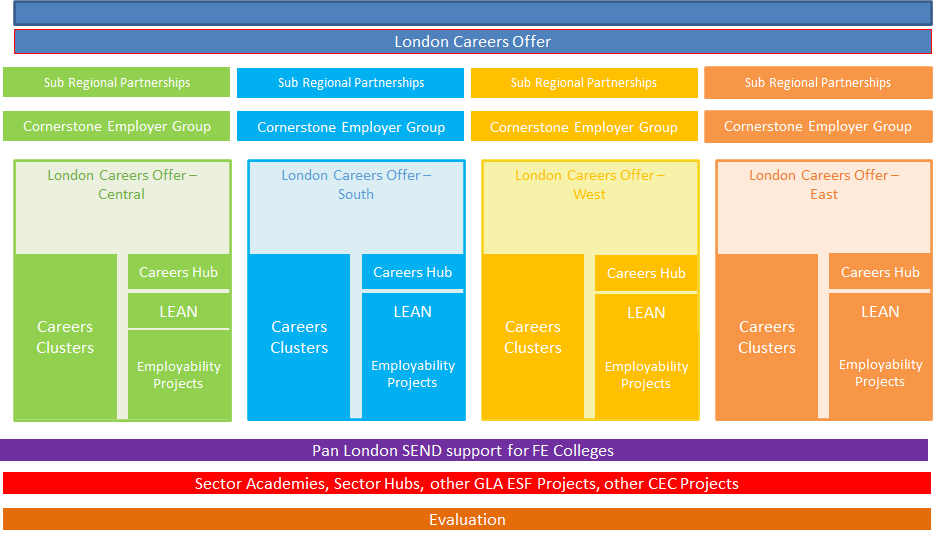 Funding for Careers Hubs £11.1m planned investment over three years
Careers and Enterprise Company (CEC)
European Social Fund (ESF)
Greater London Authority (GLA)

*to note not confirmed as CEC funds are committed annually
£5.9m
£3.6m
£1.6m
KEY MILESTONES, OUTPUTS AND RESULTS
STRAND 1
Achieve improvements in school/college Gatsby Benchmarks
Careers Hub/LEAN staff costs paid
Recruit and support schools/ colleges and match with Enterprise Adviser 
Achieve improvements in school/college Gatsby Benchmarks
Establish Cornerstone Employer Group
Deliver LEAN and Careers Hub Project support
Recruit a minimum number of Enterprise Advisers from SMEs, sustain engagement for at least 26 weeks and deliver business benefits (ESF result)
STRAND 2
Recruit employers, including target number of SMEs to deliver employability activities in schools and colleges
Deliver target number of:
Employer Encounters
Employer Insights
Achieve minimum number of SMEs providing >3 encounters/ insights (ESF Result) and deliver business benefits
Gatsby Benchmarks
[Speaker Notes: one way we measure success and Progress for schools and colleges is the achievement GBs
We can se that across all GBs London is behind the national

Second graph - we can see that we have made progress across every GB and continue to do so

But what we can take from this is that despite making progress, London is behind the national]
London Career Hubs/ LEAN – Delivery Partners
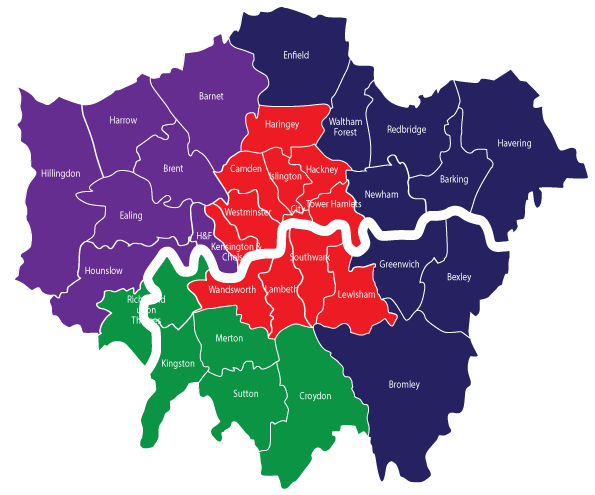 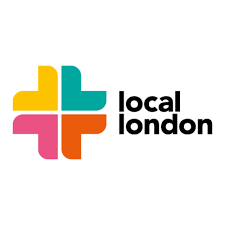 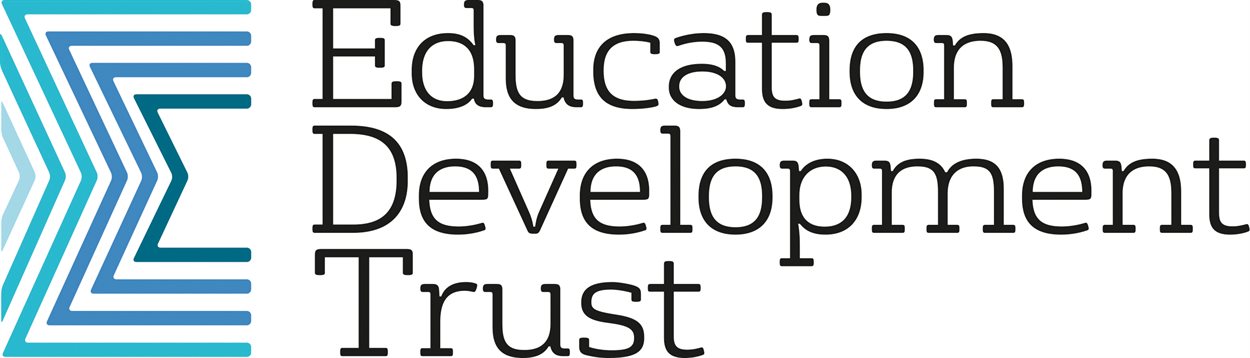 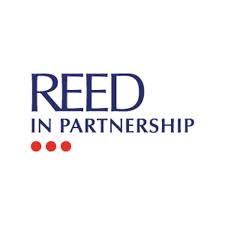 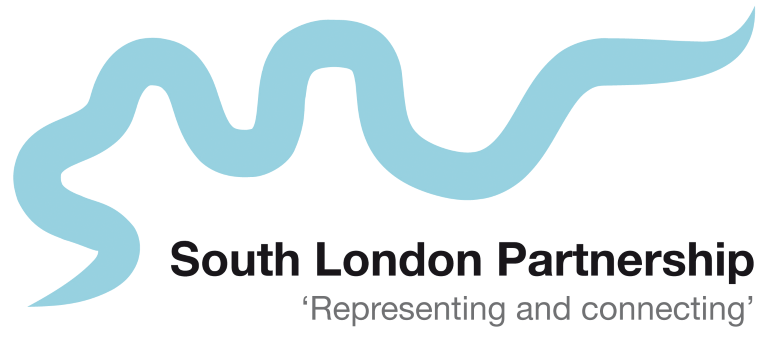 [Speaker Notes: Delivering since 2016
IN 2018 we outsourced deliver and brought partners onboard
Aligned to sub-regions and meaning
School -  big and national
EAs - lots of businesses
= truly pan-London and national

Current DPs]
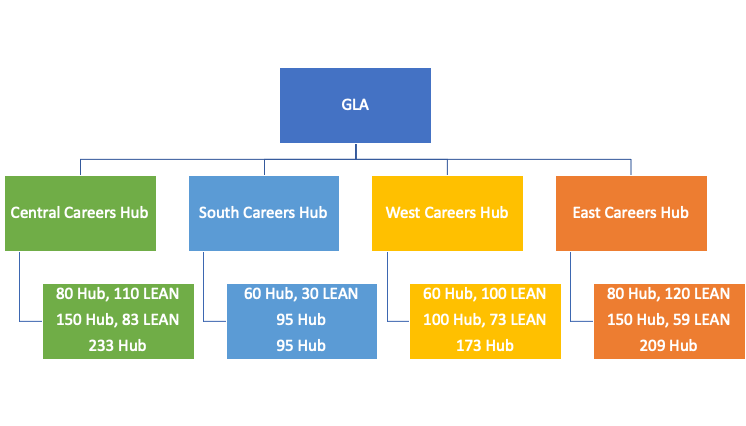 Y1
Y2
Y3
[Speaker Notes: 4 Careers Hubs
Ambition is that over 3 yrs -  all schools and colleges chance to be in a hub

Not all schools in Y1. We want to grow and learn. 

Responsible for transitioning. More detail in breakout room]
South London Careers Hub
Polly Persechino
Programme & Policy Manager, South London Partnership
www.southlondonpartnership.co.uk
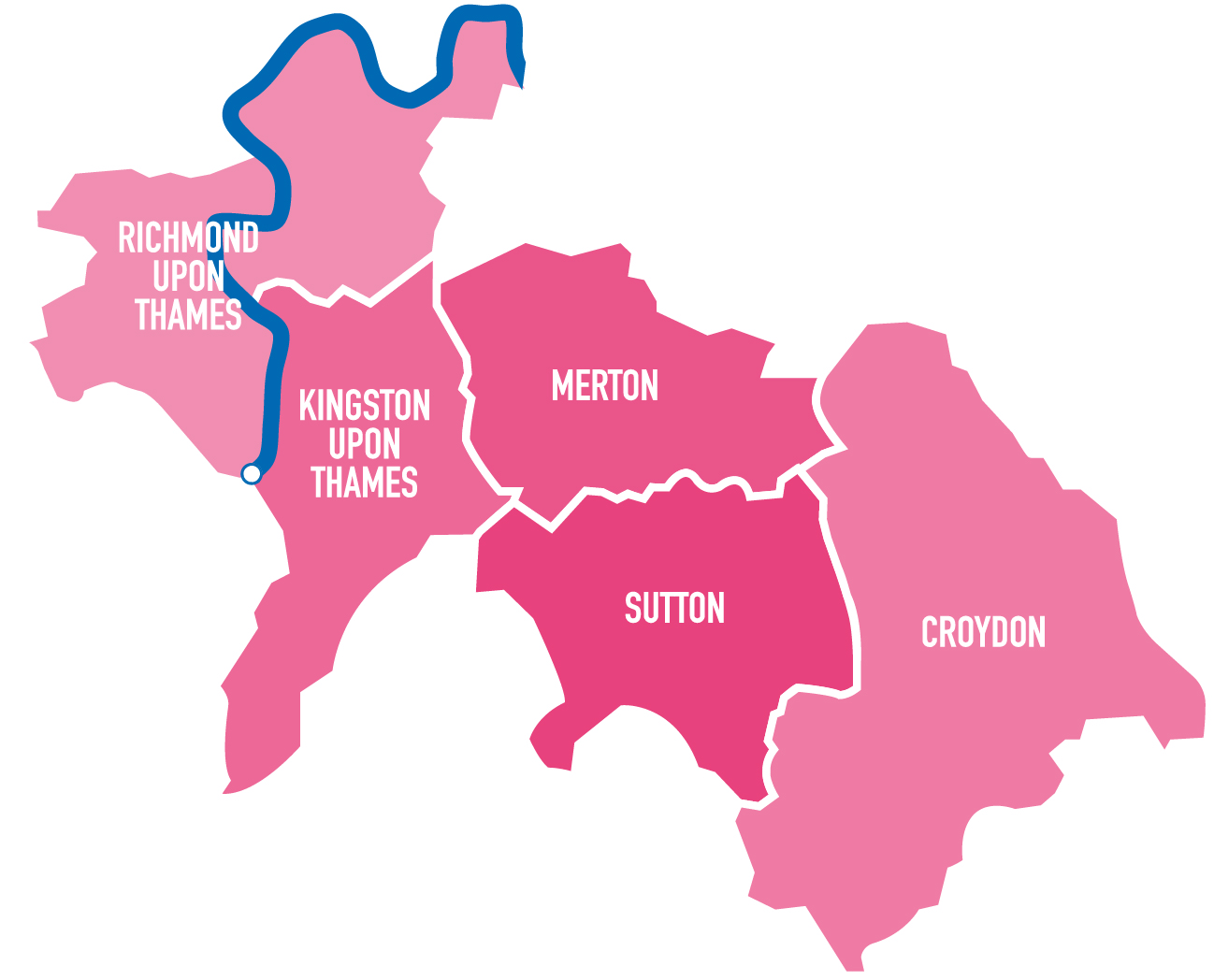 There are four geographical cross-party sub-regional partnerships in London, supporting London boroughs to work collaboratively on programmes, policy and infrastructure.
11
Creating a new construction workforce talent pool by promoting careers in the construction industry, connecting people to jobs and apprentices and brokering links between employers and training providers.
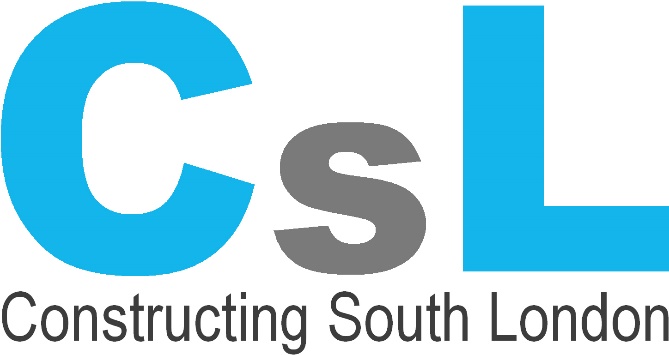 Supporting people with disabilities and long-term health conditions into work.
Employment support programme helping people who are jobless due to covid, into work
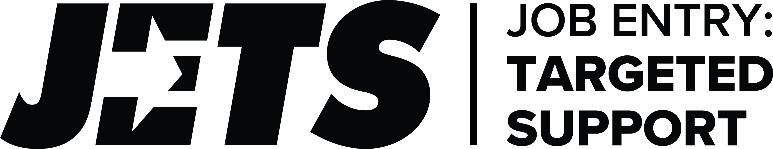 Job creation, innovation and growth programme; creating new workspace and connecting businesses to expertise in universities
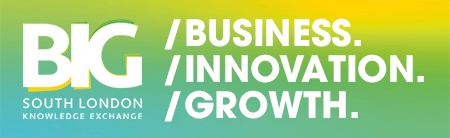 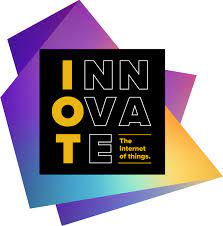 Piloting the use of sensors to capture and use intelligence to inform generate economic growth and improve the quality of life for people
12
The South London Partnership Economic Recovery Action Plan sets out a refreshed set of principles, in light of the impact of Covid-19 on our residents, businesses and economy.
South London Partnership boroughs have agreed to work together to support a fair, sustainable and productive economic recovery across our sub-region.  

This includes helping all our young residents to make informed choices about their next steps to prepare our future workforce.
Securing successful delivery of the South London Careers Hub will contribute to a more integrated skills and employment system and help develop the talent pool and future workforce of south London.
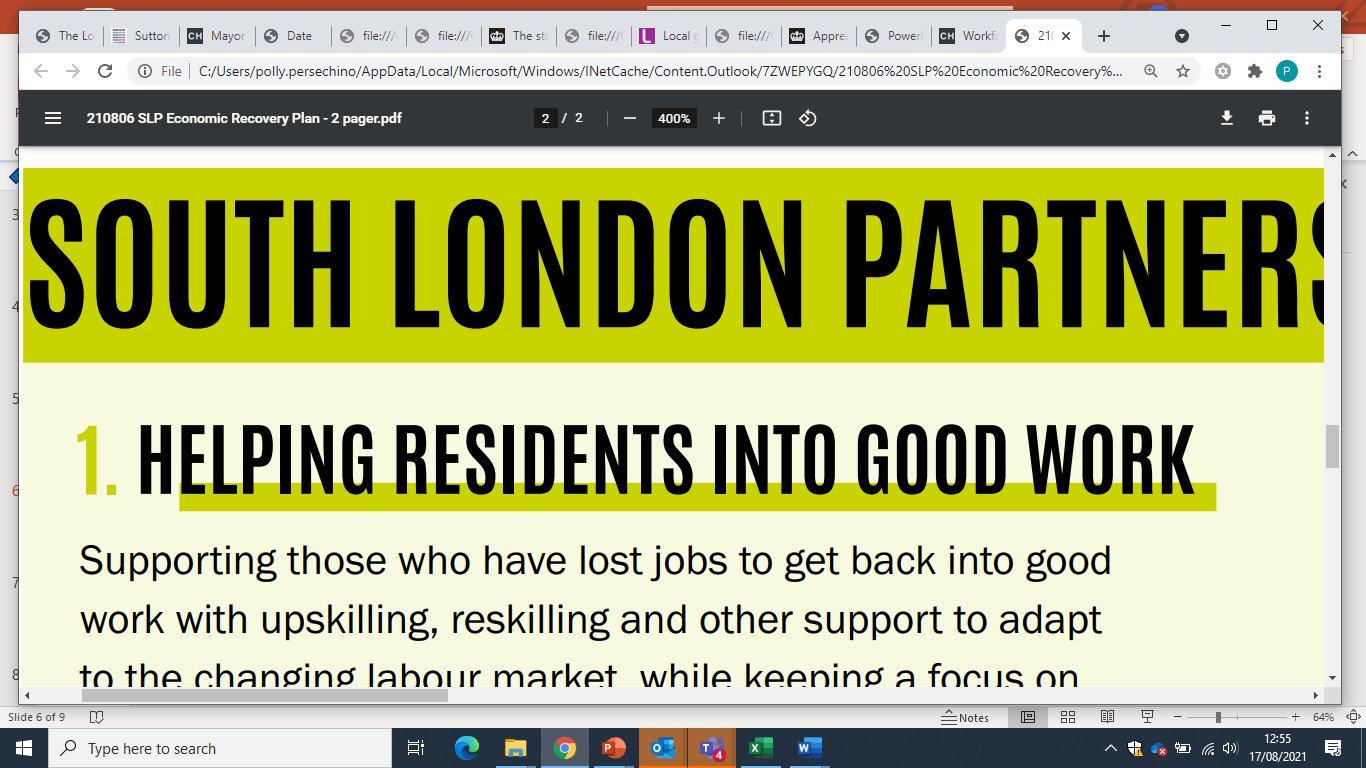 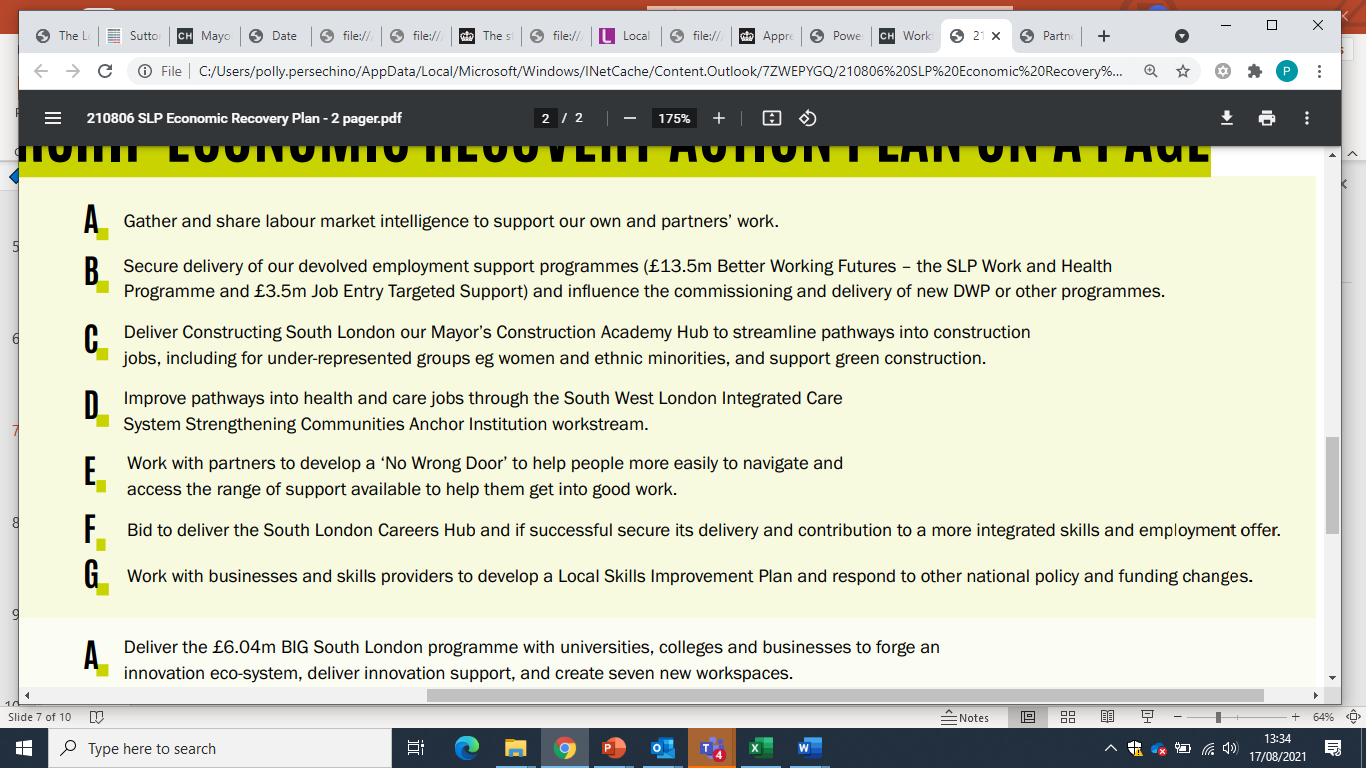 In South London we are aiming to
Provide a coordinated, integrated and place-based approach to Careers Education, Information, Advice and Guidance (CEIAG)
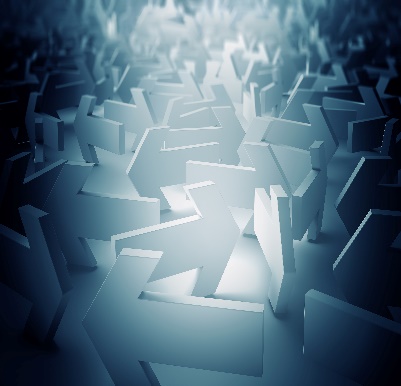 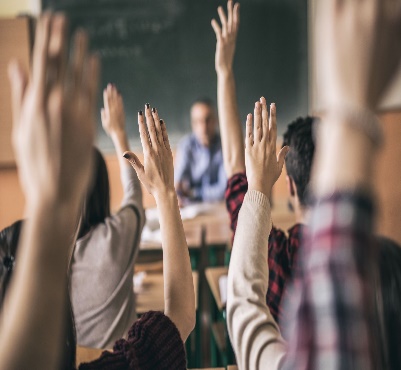 Provide strategic support to help shape the future curriculum based on local growth and emerging sectors.
Help south London businesses to develop a local talent pool by brokering and strengthening relationships between schools and colleges
Enable residents to make informed choices and help residents to progress into high quality, sustainable good work
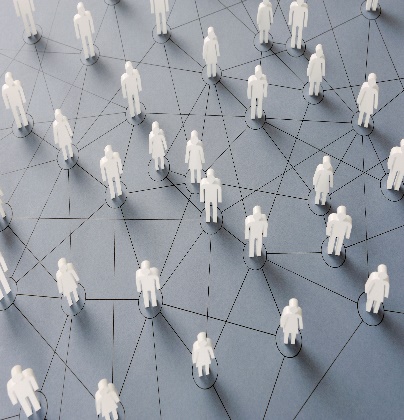 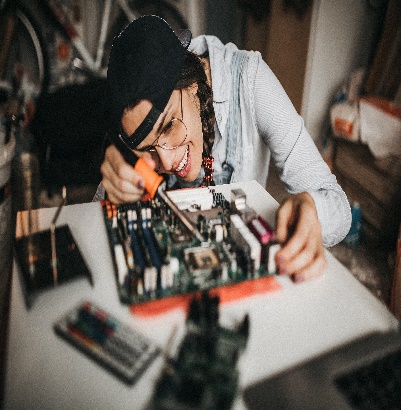 14
We will achieve this by…
Providing CPD and training for careers leaders and Enterprise Advisers, with access to a wide range of resources.
Identifying a pool of Enterprise Advisers who will support the schools and colleges in south London to develop a innovative careers programme
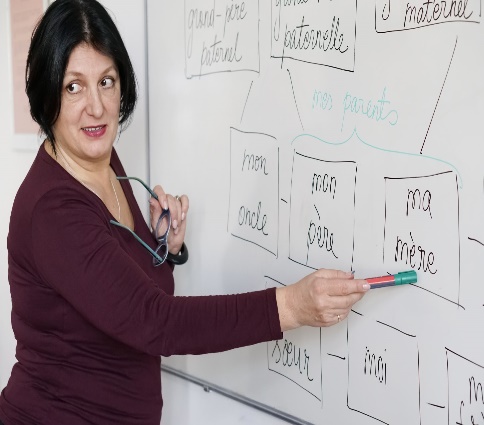 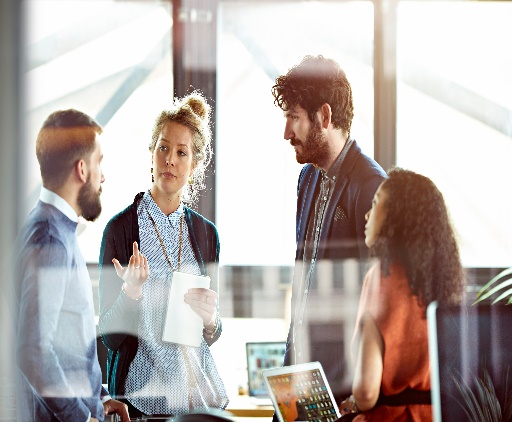 Codeveloping exciting  careers intervention and events, increasing the number of encounters young people have with employers
Highlighting the breadth of opportunities available in the job market, to enable young people to make the right choice about their next steps
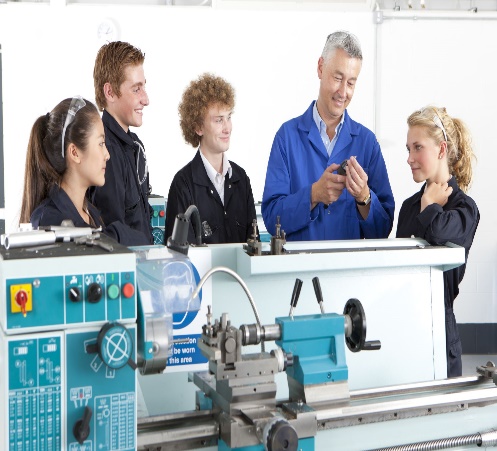 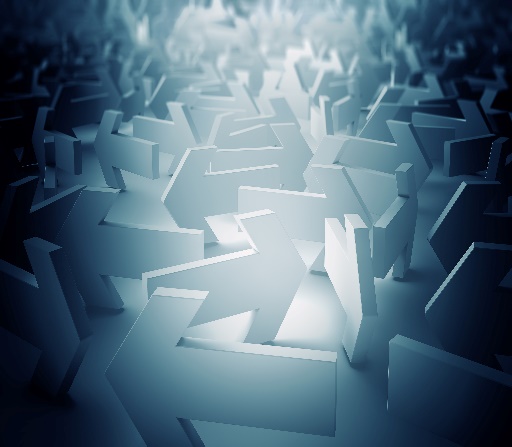 15
The Careers Hub will be led by the South London Partnership team
There will be 8.5 member of staff helping to coordinate the Careers Hub
16
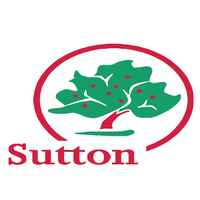 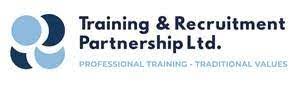 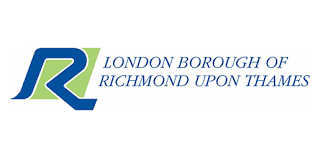 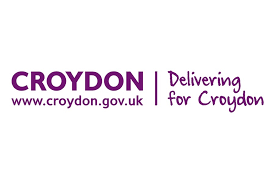 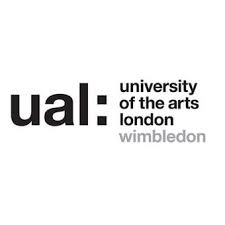 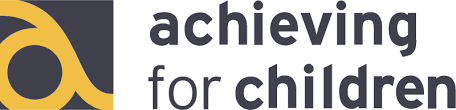 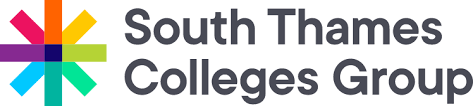 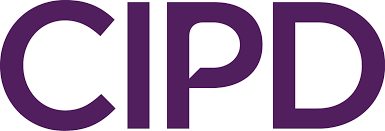 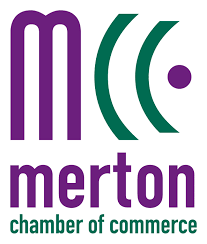 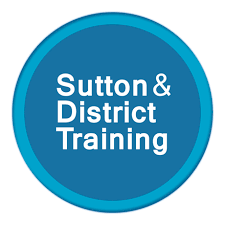 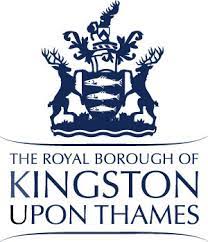 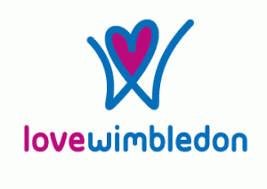 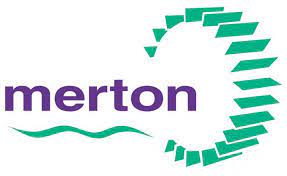 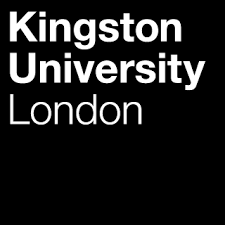 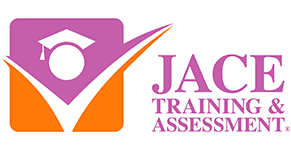 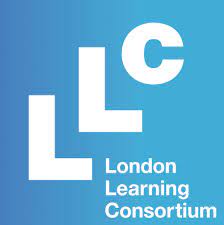 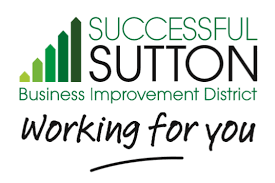 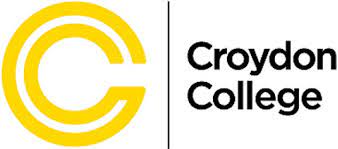 17
For more information:
Visit: South London Careers Hub
Email:slcareershub@southlondonpartnership.co.uk
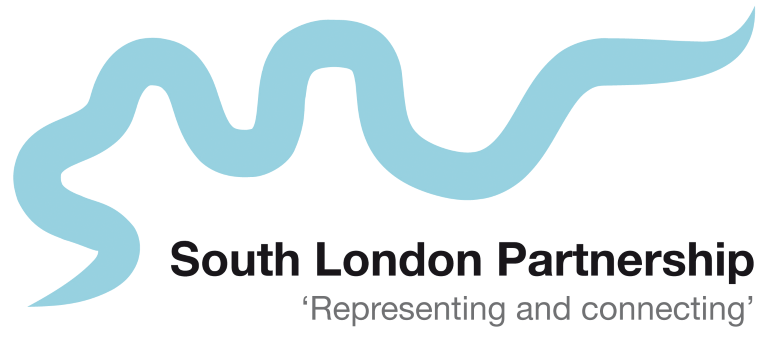 18
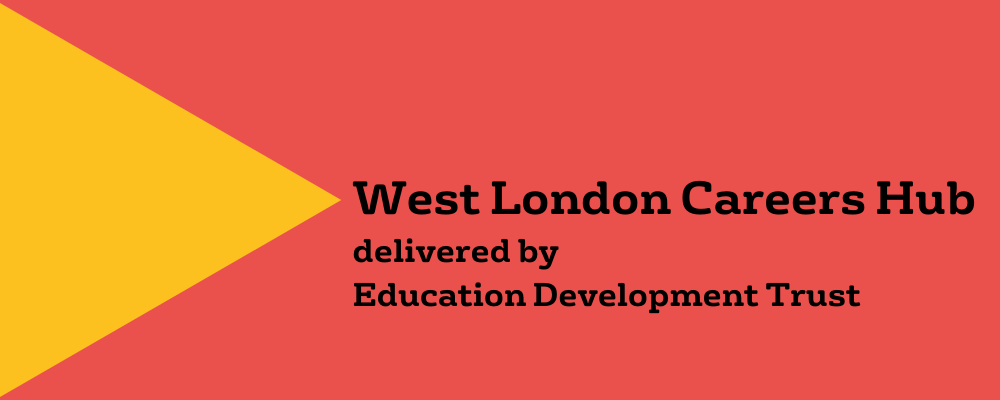 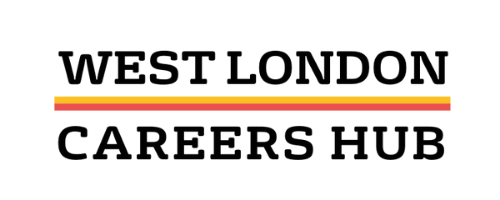 OFFER TO SCHOOLS & COLLEGES
Events
•Attendance at Borough/Network Careers Leaders meetings
•Steering Group involving key stakeholders and Cornerstone Employers
•Multi school careers event 
Resources (West London specific)
•West London Careers Hub website central information point
•West London specific LMI  inc. Infographics/videos linked to key sectors 
•SME volunteer toolkit 
•Parental support pack
 •SEND Resources 
Training
•Careers Leader training budget 
•Webinars on the Gatsby Benchmarks
•SEND training
Other
•Innovation Fund (Hub schools can apply for fund)
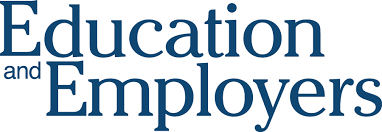 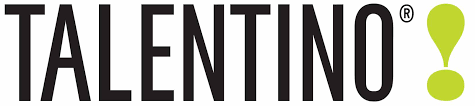 THE TEAM
Strategic Hub Lead 
AARTI JASWAL
Operational Hub Lead 
LADI MOHAMMED (5th Jan)
Relationship Manager
Vacancy
5


Enterprise Coordinators
MARIA VARELA
LAURA KYME
UCHE OKWUOSA 
LEAH JOHN-BAPTISTE
HEENA PATEL 
WELLESLEY LAWSON 
ASTRID LEY 
CAMILLA RISSANEN
Contract Compliance Coordinator
VINAY JOSHI
STRAND 1
CONTACT US: Info@wlcareershub.com
STRAND 2
WORKING TOGETHER TO ESTABLISH AND MAINTAIN A MUTUALLY BENEFICIAL RELATIONSHIP
Understanding key priorities for each Borough
Understanding local set up and provision 
Build and establish links
Sharing practice and joint working
Complement existing provision and avoid duplication
Effective communication and sharing of information
Attendance at relevant groups (strategic/operational)
Local London Careers Hub – EastIncorporating the London Enterprise Adviser Network
Tracy Eve – Interim Strategic Hub Lead
tracy.eve@redbridge.gov.uk
EAST London Enterprise AdviserNetwork
166 Schools and Colleges in the Network 
16 Special Schools in the Network
 154 Matched with an Enterprise Adviser
Careers Hubs
Current position
80 Hub Schools in East London
11 Special Schools 
8 FE Institutions 
5 Aps
Surveyed Schools & Colleges to understand their priorities in researching the Gatsby Benchmarks.
Careers Hub Offer
Developing:         Virtual Careers Weeks supporting our targeted sectors
SMEs/National employers 
University Provision 
Apprenticeship 
College 
			Communities of Practice	
Mainstream 
SEND 
Guidance 
FE
[Speaker Notes: Moving towards Careers hubs we are supporting schools and colleges with Gatsby Benchmarks 1 – 8. 

Last year we organised a range of training sessions and this year we will work to deliver more training to support you. 

Communities of practice are essential for schools to develop their programmes and here more about the good practice being delivered, not only in London but across the country. 

Finally, the East London team has just welcomed Caroline Lee, who previously worked in Talentino.  
This is because all Special Schools will be supported by the East Team.   

We can learn so much from special schools while thinking about how we support SEND students in mainstream. 

The website is currently in development and is where we will store all our resources.]
Careers Hub Cont…..
START Website –East London Resources Portal 
information 
news 
resources and 
links to events 
Access to additional activities that will support:
Gatsby Benchmark 5 
Gatsby Benchmark 6
SEND Students
Careers Hub Offer
Training for Careers Leaders 
In addition to GB 1,5 and 6
Training to support CL on supporting SEND Students

Training for Heads of Department/Curriculum Teachers 
    Careers in the Curriculum

Support our Enterprise Advisers both with the LEAN and HUB schools.
[Speaker Notes: Moving towards Careers hubs we are supporting schools and colleges with Gatsby Benchmarks 1 – 8. 

Last year we organised a range of training sessions and this year we will work to deliver more training to support you. 

Communities of practice are essential for schools to develop their programmes and here more about the good practice being delivered, not only in London but across the country. 

Finally, the East London team has just welcomed Caroline Lee, who previously worked in Talentino.  
This is because all Special Schools will be supported by the East Team.   

We can learn so much from special schools while thinking about how we support SEND students in mainstream. 

The website is currently in development and is where we will store all our resources.]
Moving Forward
Memorandum of Understanding for Careers Hub Schools 
Promoting of Menu of Services 
Compass Evaluation for Term

Working with the Careers Hub Schools continuing to support LEAN Schools.
Central London
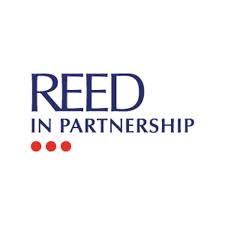 Local Collaboration – London Central
Provide the connection between the world of work and schools/colleges bridging the Central London careers space
Link offers of support strategically to where there is the need and will have impact
Ensure there is a reduction of duplication in the careers space and embrace efficiency
Share opportunities and resources to our network
Keen to grow links to those in the borough working in the careers space so we can collaborate and support
Happy to support organisations with CSR priorities or S106 obligations to connect 
We would like support connecting to local businesses, including SME’s
Plug into local links and groups to avoid duplication and amplify their work
Support for school/college engagement where there are challenges
Where it works best is where we work together
Local Collaboration – London Central
Michelle Sporle – Strategic Hub Lead
michelle.sporle@reed.com
07725476658

Jenny Kohnhorst – Operational Hub Lead
Jenny.Kohnhorst@reed.com
07395375307

Central Inbox
Londoncareers.central@reed.com
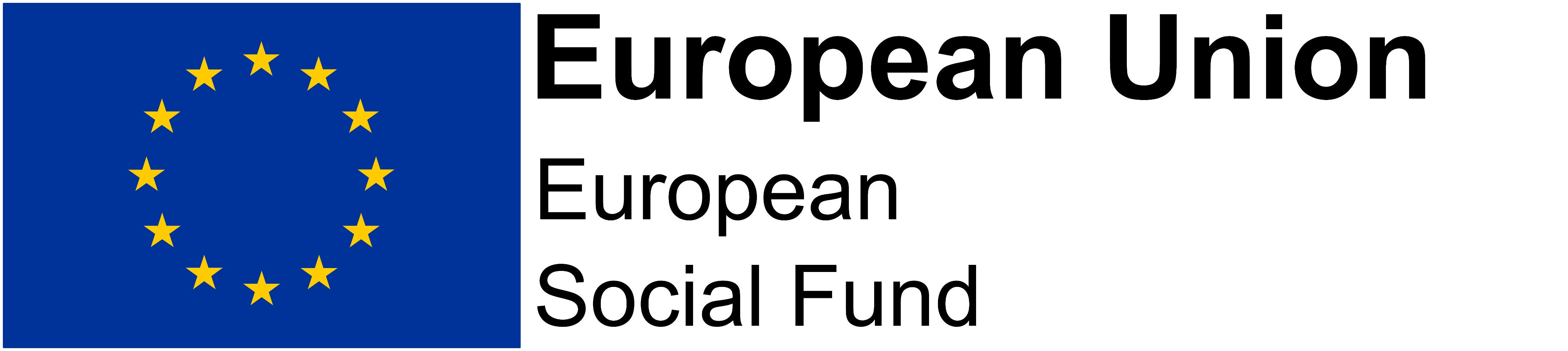 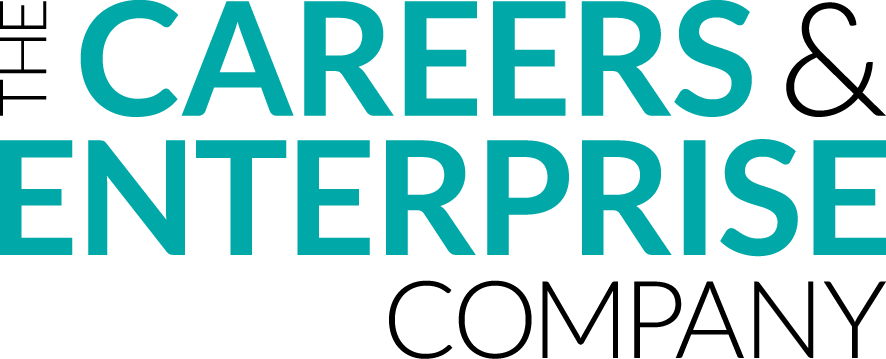 Questions?